ỦY BAN NHÂN DÂN QUẬN GÒ VẤP
PHÒNG GIÁO DỤC VÀ ĐÀO TẠO
TOÁN 4
BIỂU THỨC CÓ CHỨA MỘT CHỮ
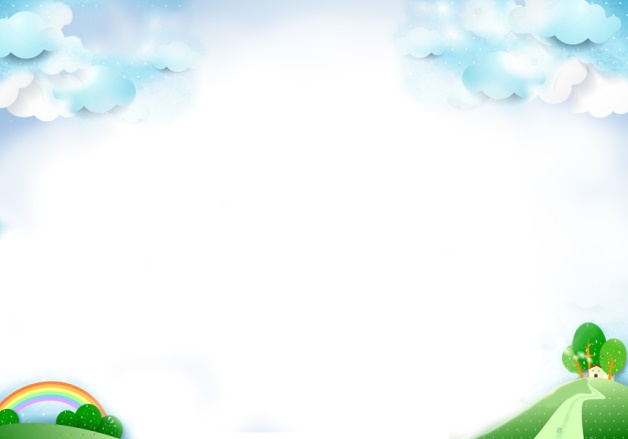 Biểu thức có chứa một chữ
Ví dụ: Lan có 3 quyển vở, mẹ cho Lan thêm … quyển vở. Lan có tất cả … quyển vở ?
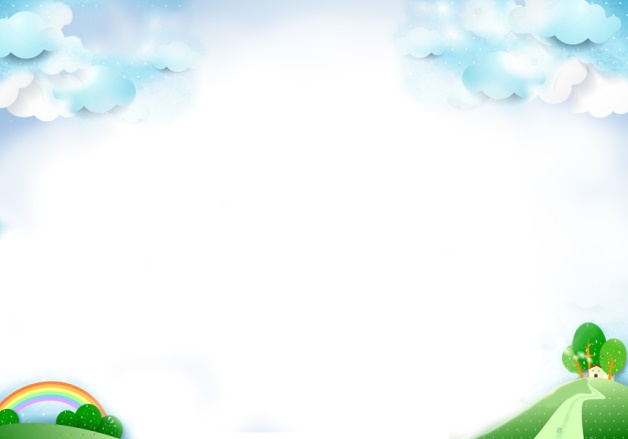 1
3 + 1
2
3 + 2
3
3 + 3
. . .
. . .
a
3 + a
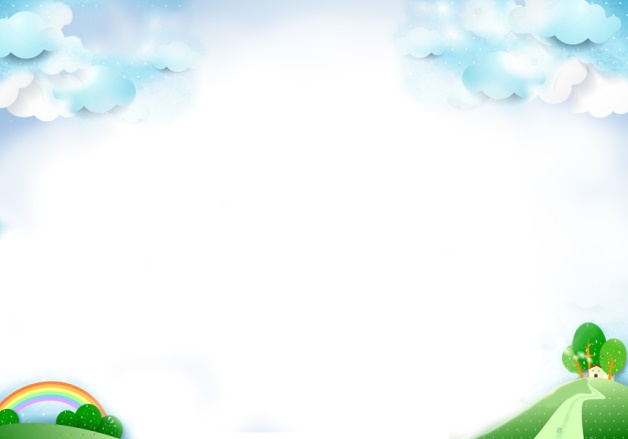 + Nếu a = 1 thì 3 + a =
3 + 1 = 4
4 là một giá trị của biểu thức 3 + a
+ Nếu a = 2 thì 3 + a =
3 + 2 = 5
5 là một giá trị của biểu thức 3 + a
+ Nếu a = 3 thì 3 + a =
3 + 3 = 6
6 là một giá trị của biểu thức 3 + a
Mỗi lần thay chữ a bằng số ta tính               được một giá trị của biểu thức 3 + a
Biểu thức có chứa một chữ
1. Tính giá trị của biểu thức ( theo mẫu )
a)  6 – b với b = 4
b)  115 – c với c = 7
c)  a +  80 với a = 15
Mẫu:
6 – 4
Nếu b = 4 thì 6 – b =
= 2
b) Nếu  c = 7  thì 115 – c = 115 – 7 = 108
c) Nếu  a = 15 thì a + 80 = 15 + 80 = 95
2a.Viết vào ô trống ( theo mẫu )
125 + 100
= 225
125 + 8
125 + 30
= 133
= 155
3.b) Tính giá trị  của biểu thức 873 - n với: n = 10; n = 0
Nếu n = 10 thì 873 - n = 873 - 10 = 863
Nếu n = 0  thì 873 - n =  873 - 0  = 873
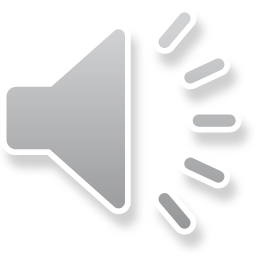 Nhận xét – Dặn dò:
     - Hoàn thành các bài tập trong phiếu
     - Chuẩn bị tiết sau: Luyện tập